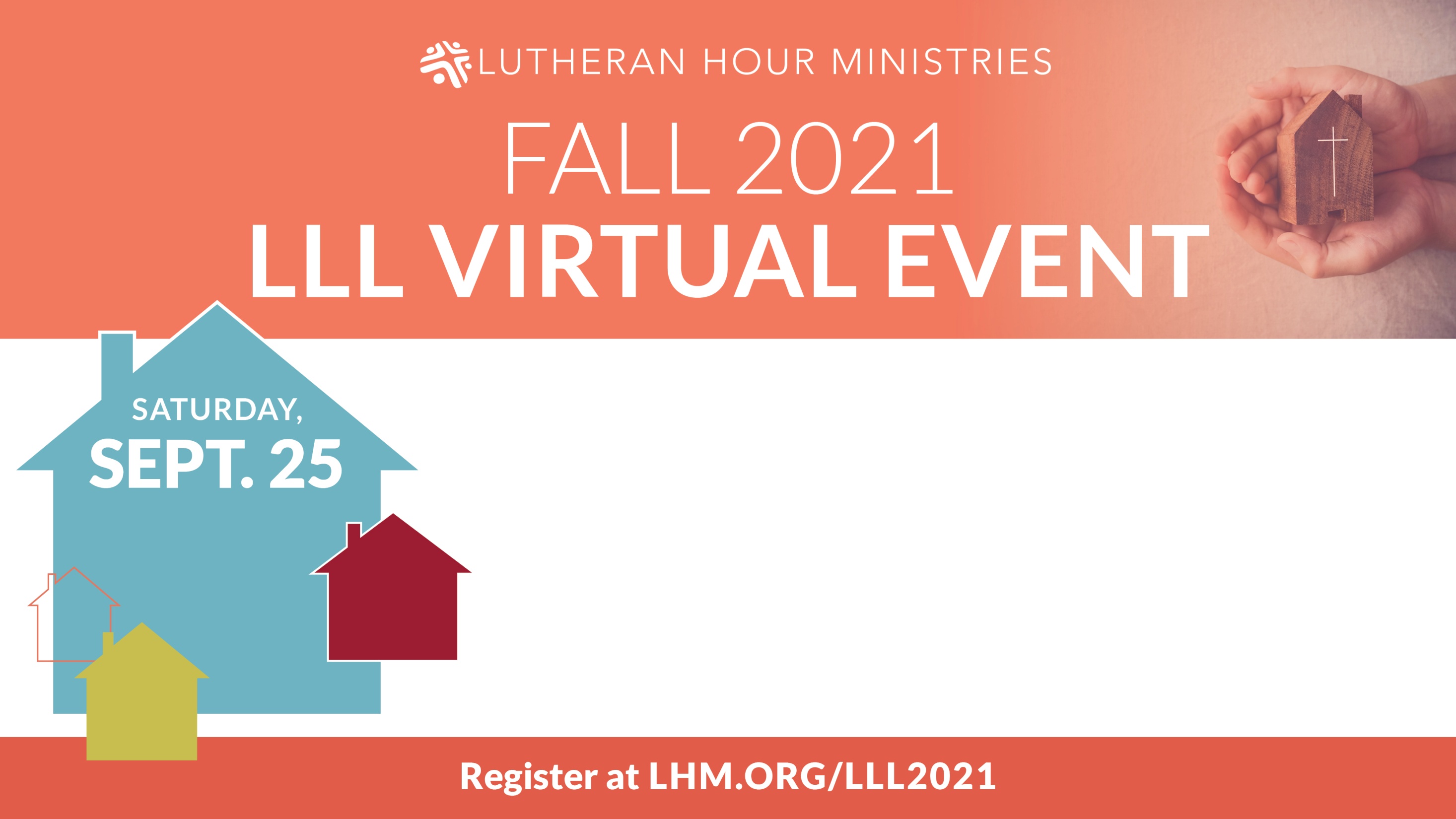 Join us online from your home or gather a small group at your church for the Lone Star LLL District Fall Gathering via Zoom from 8 – 11:00 a.m.

The LLL Virtual Event presentations will begin on LiveStream at 11:00 a.m. and conclude at 2:00 p.m.
Register Today!